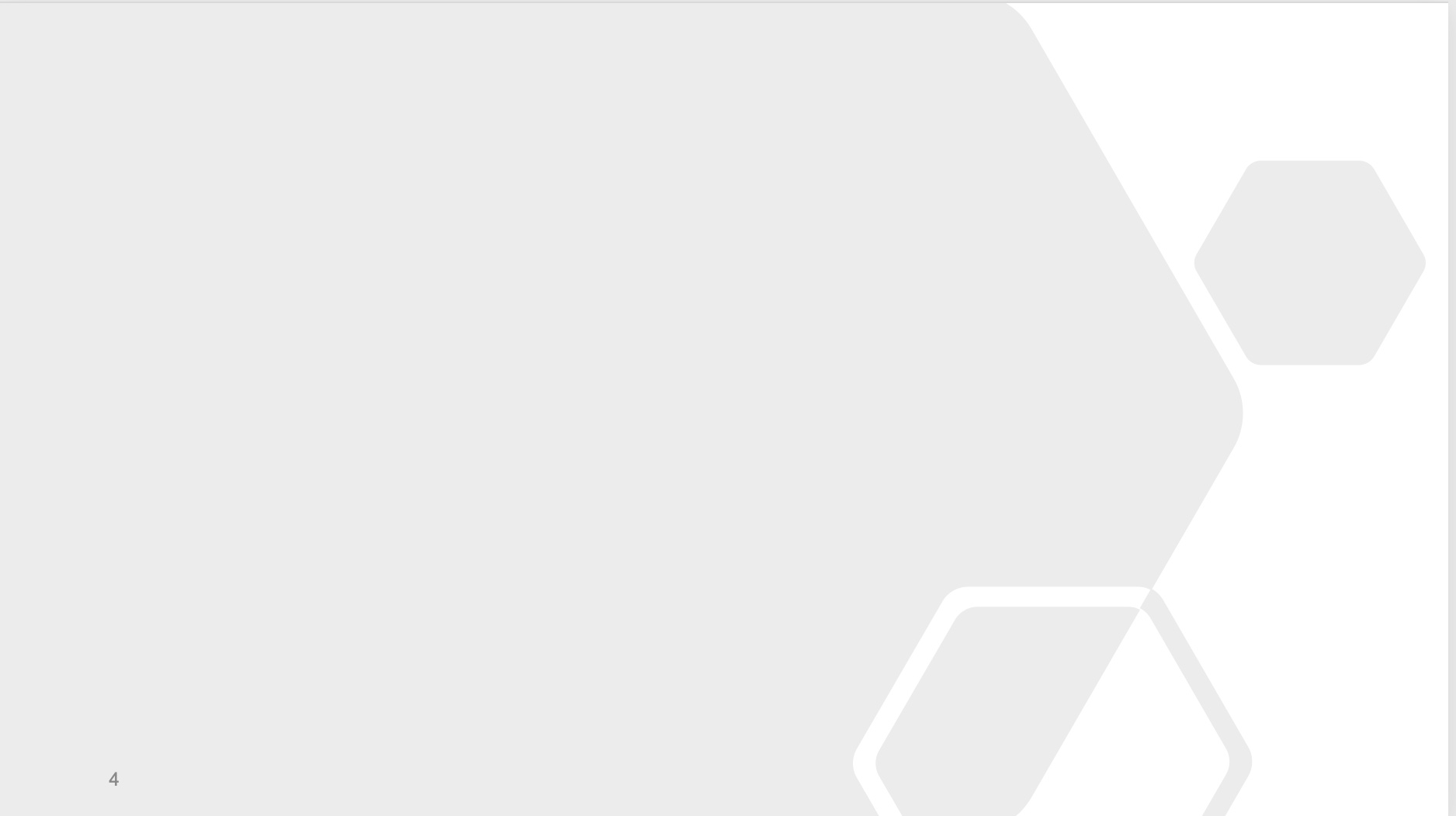 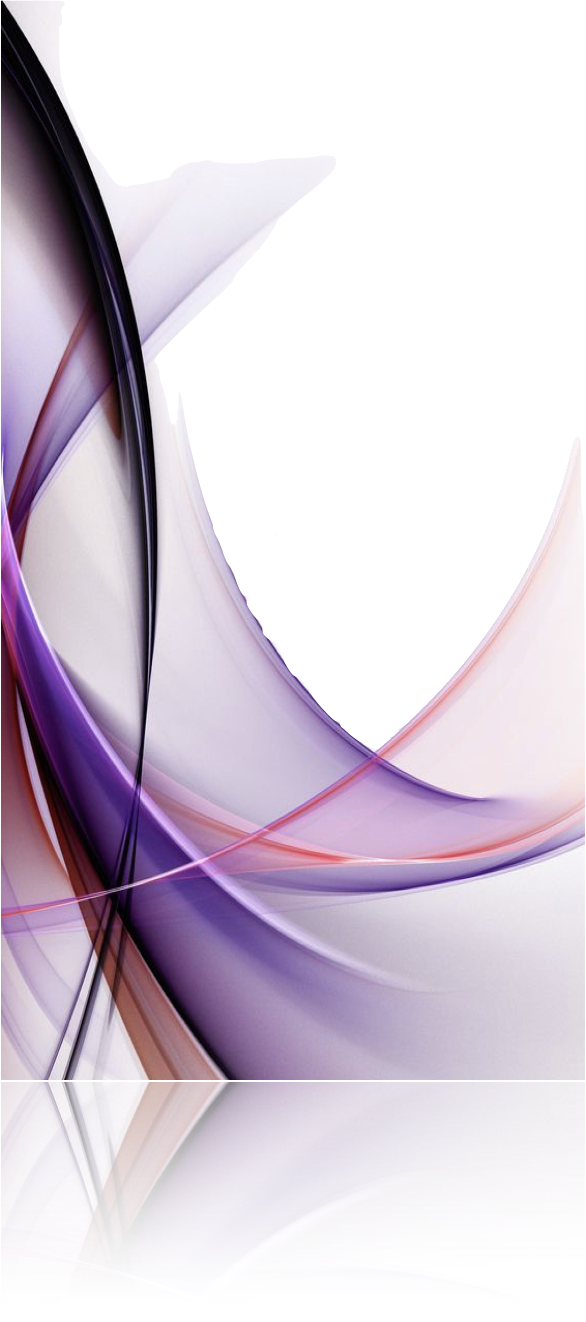 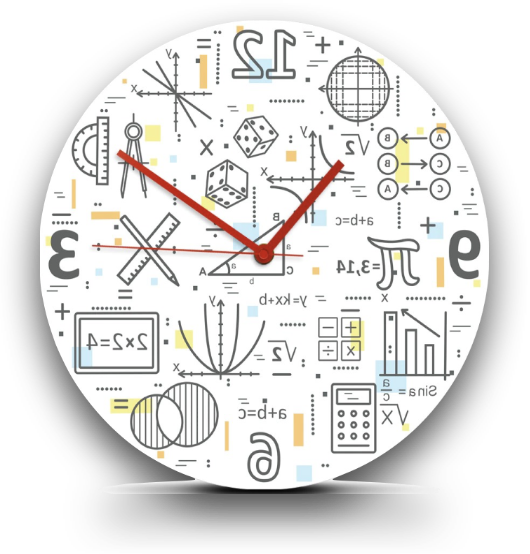 الفصل السابع
المضلعات
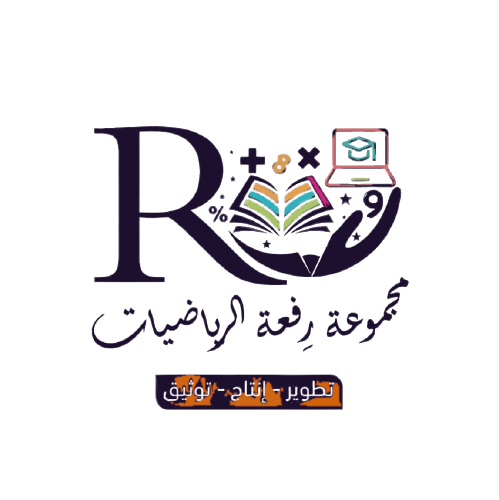 53
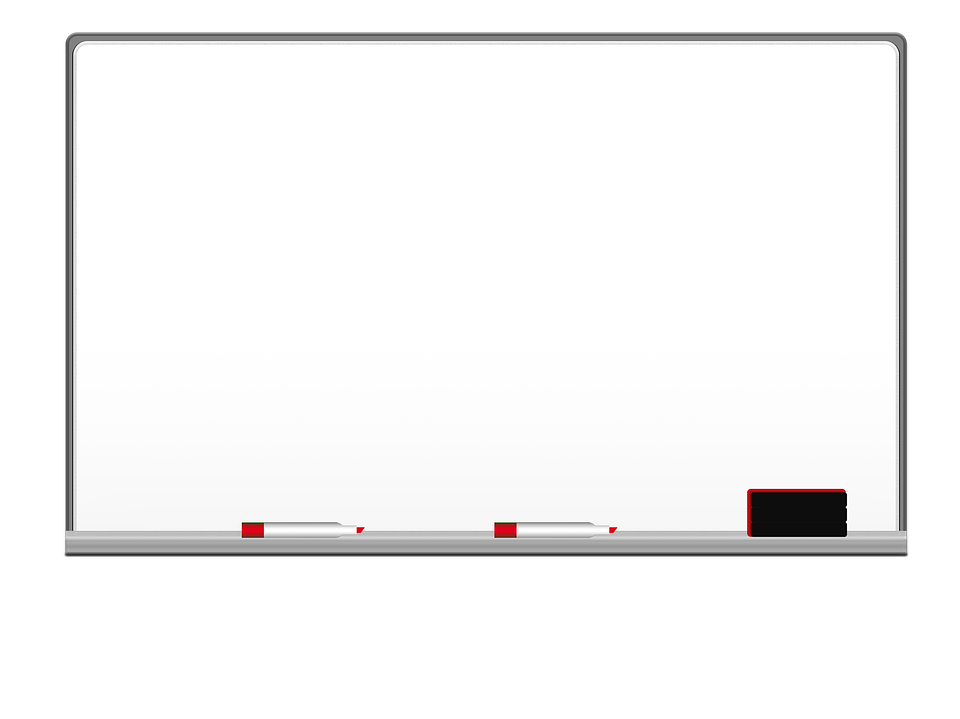 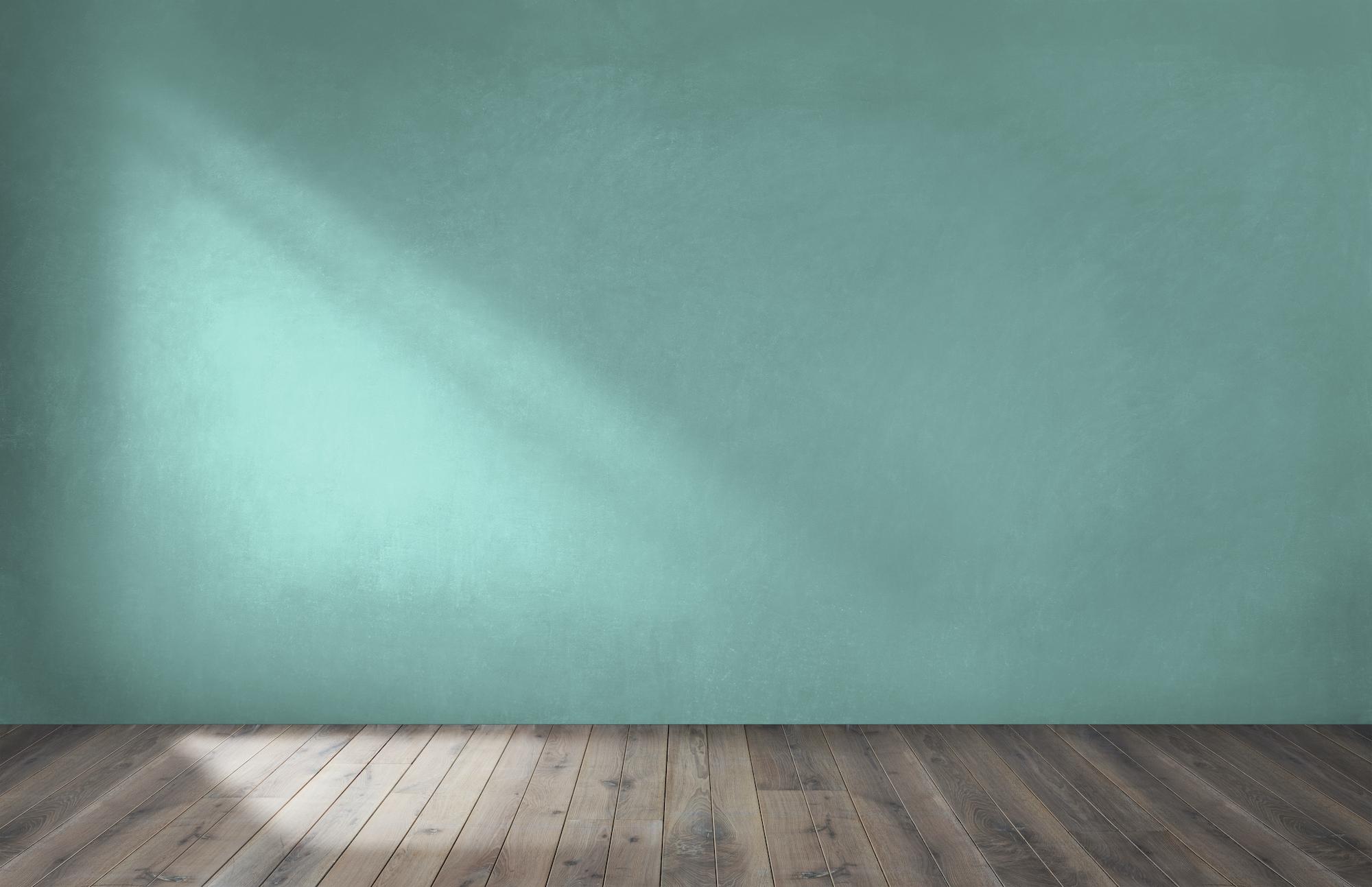 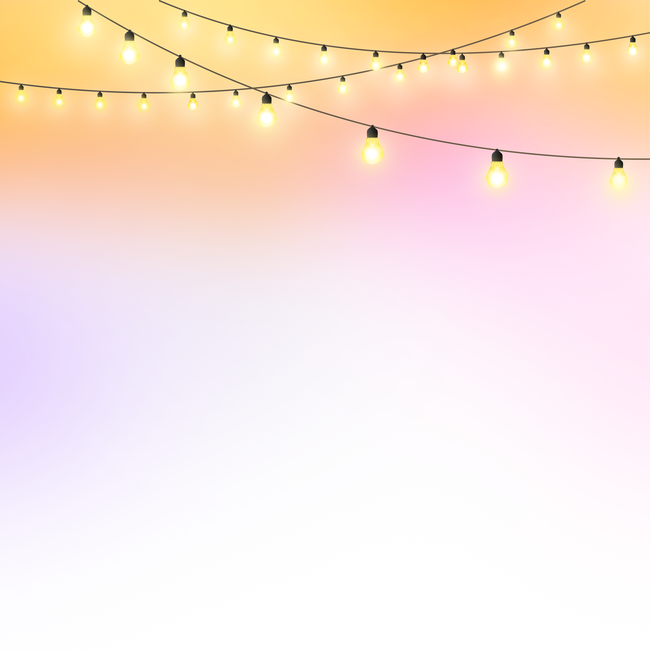 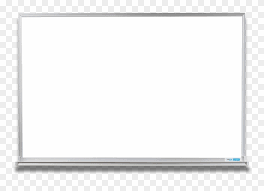 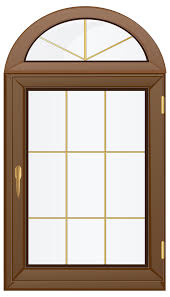 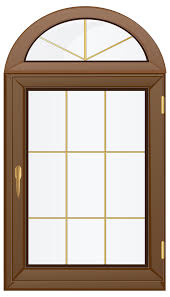 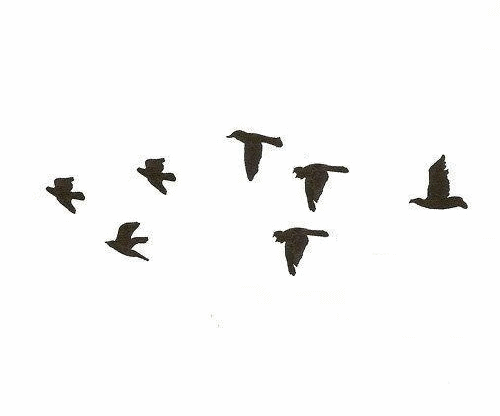 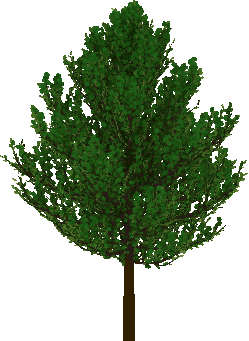 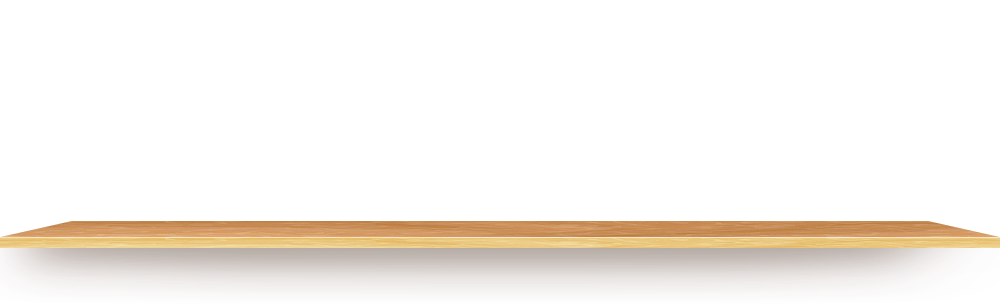 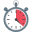 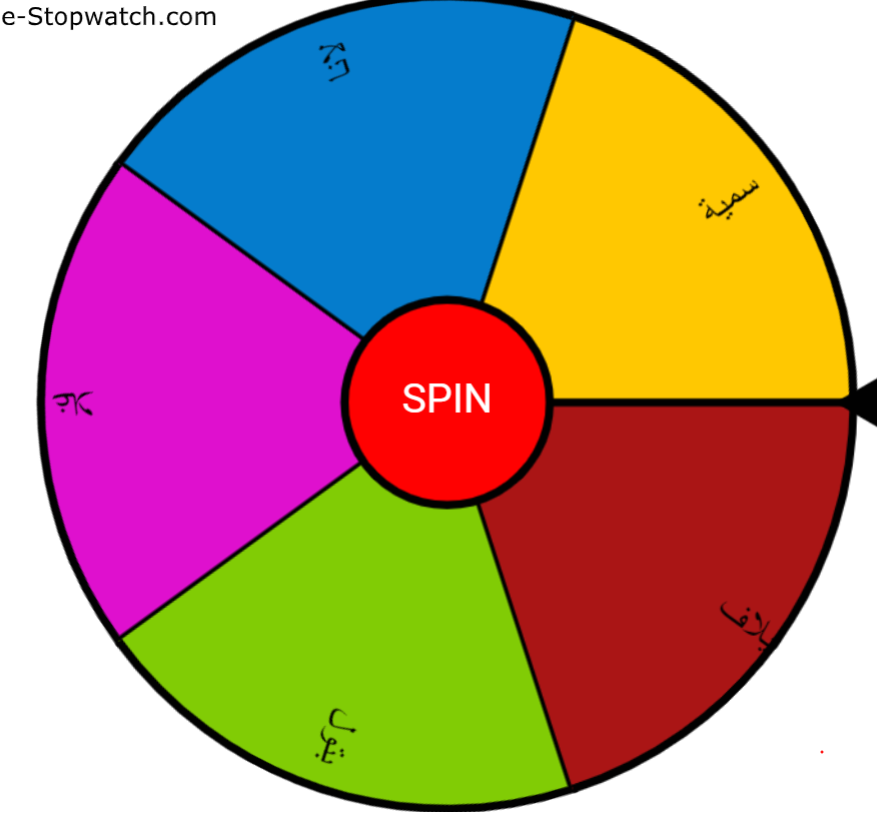 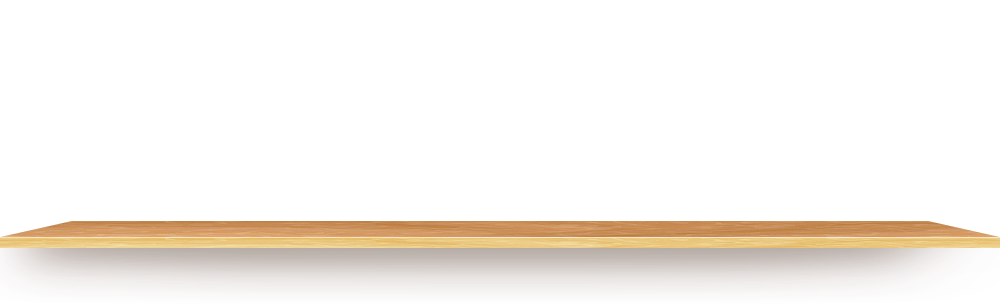 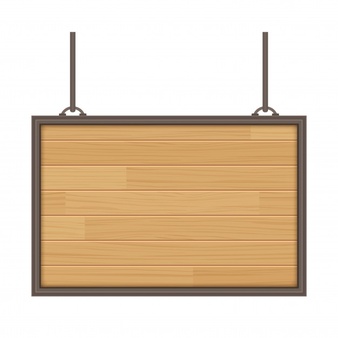 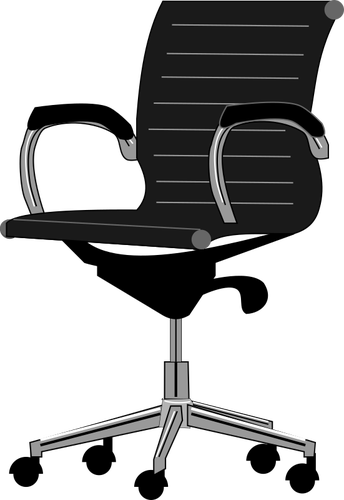 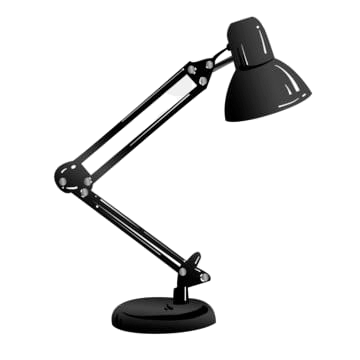 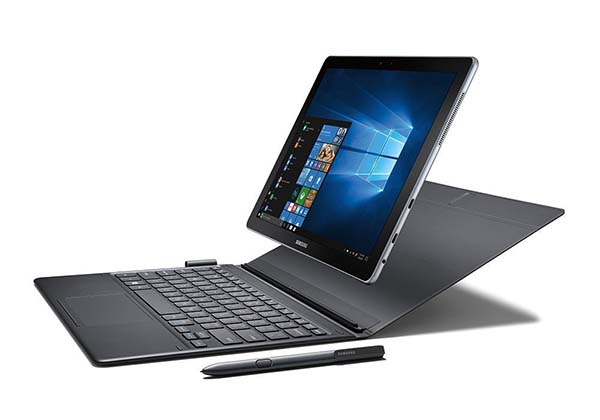 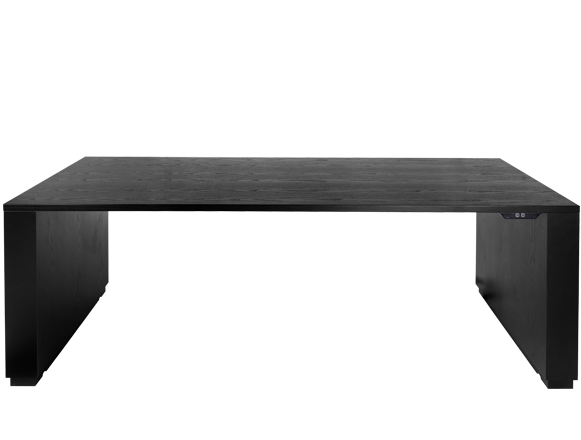 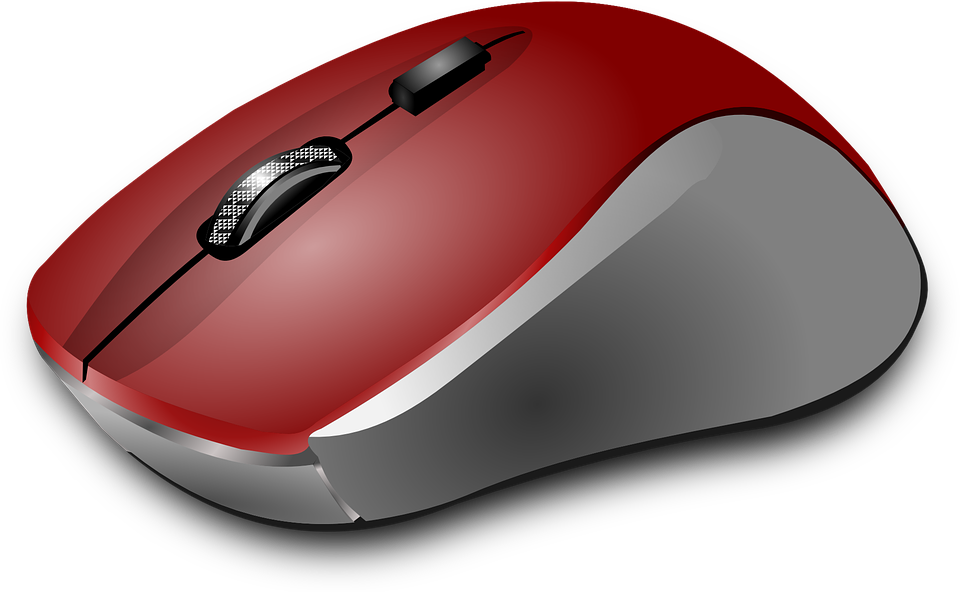 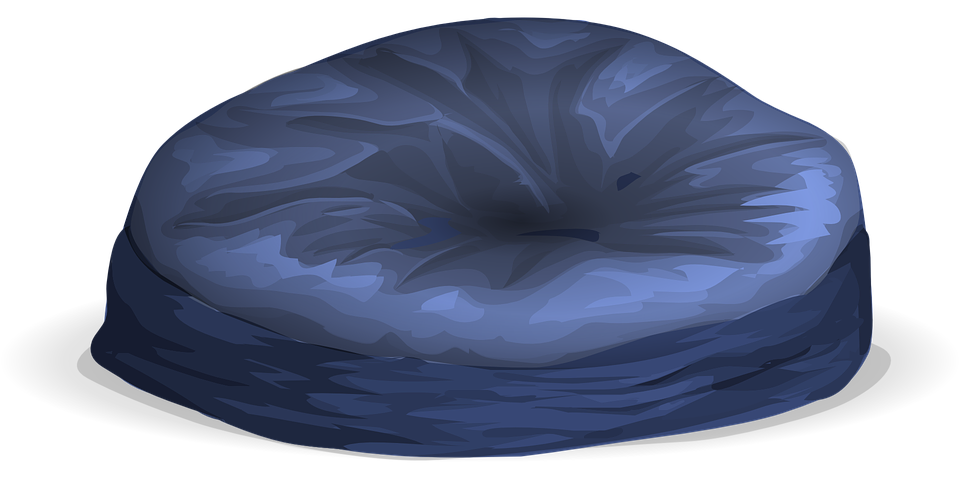 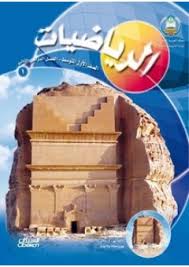 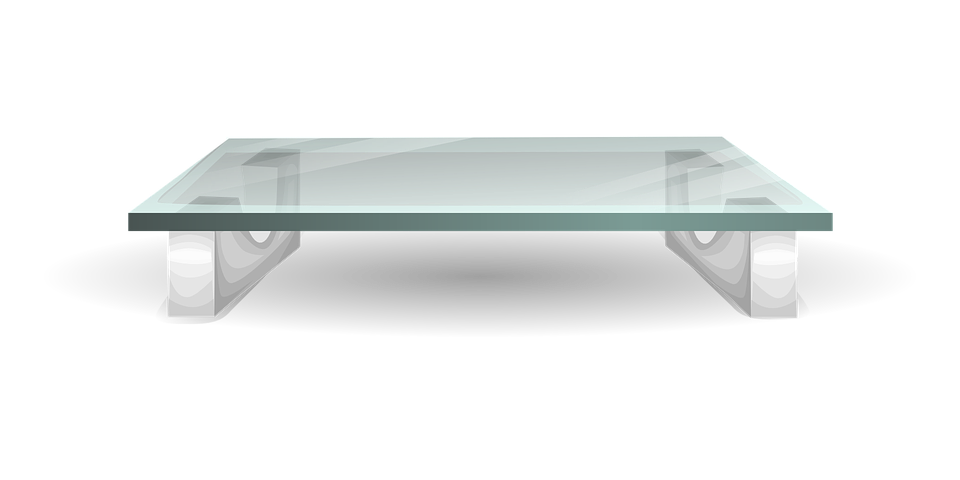 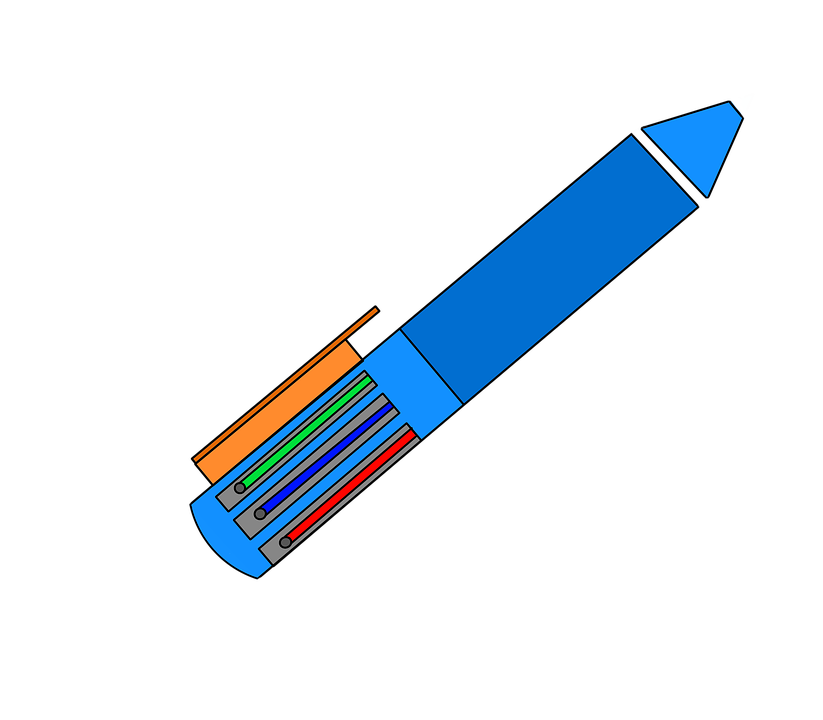 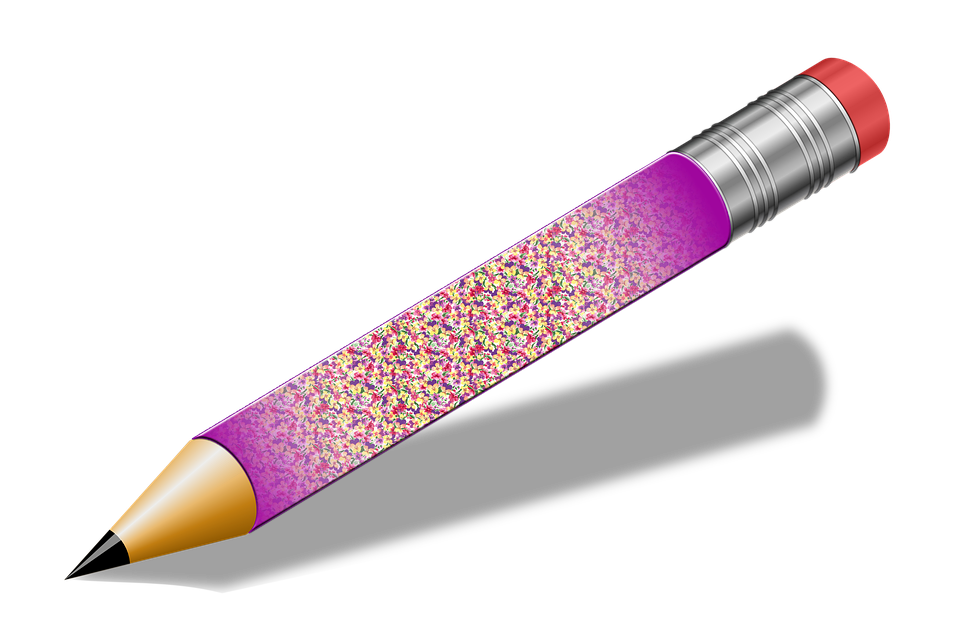 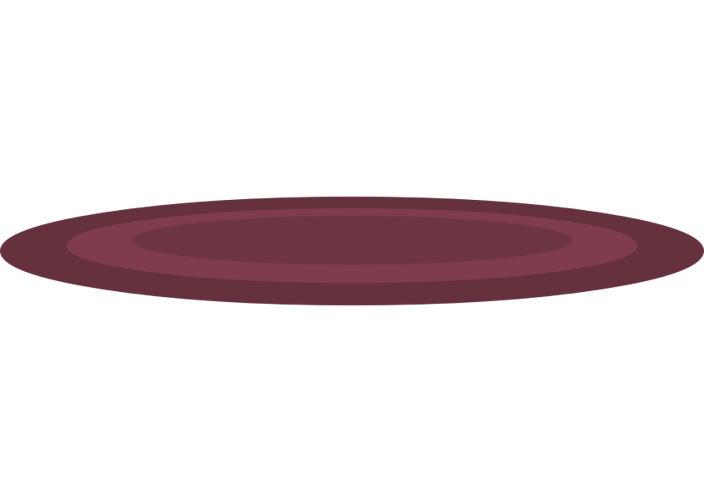 54
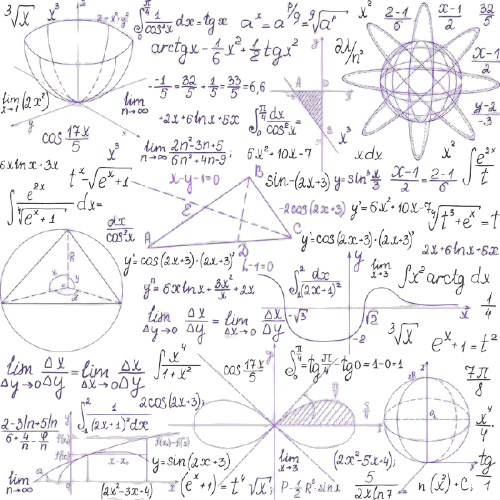 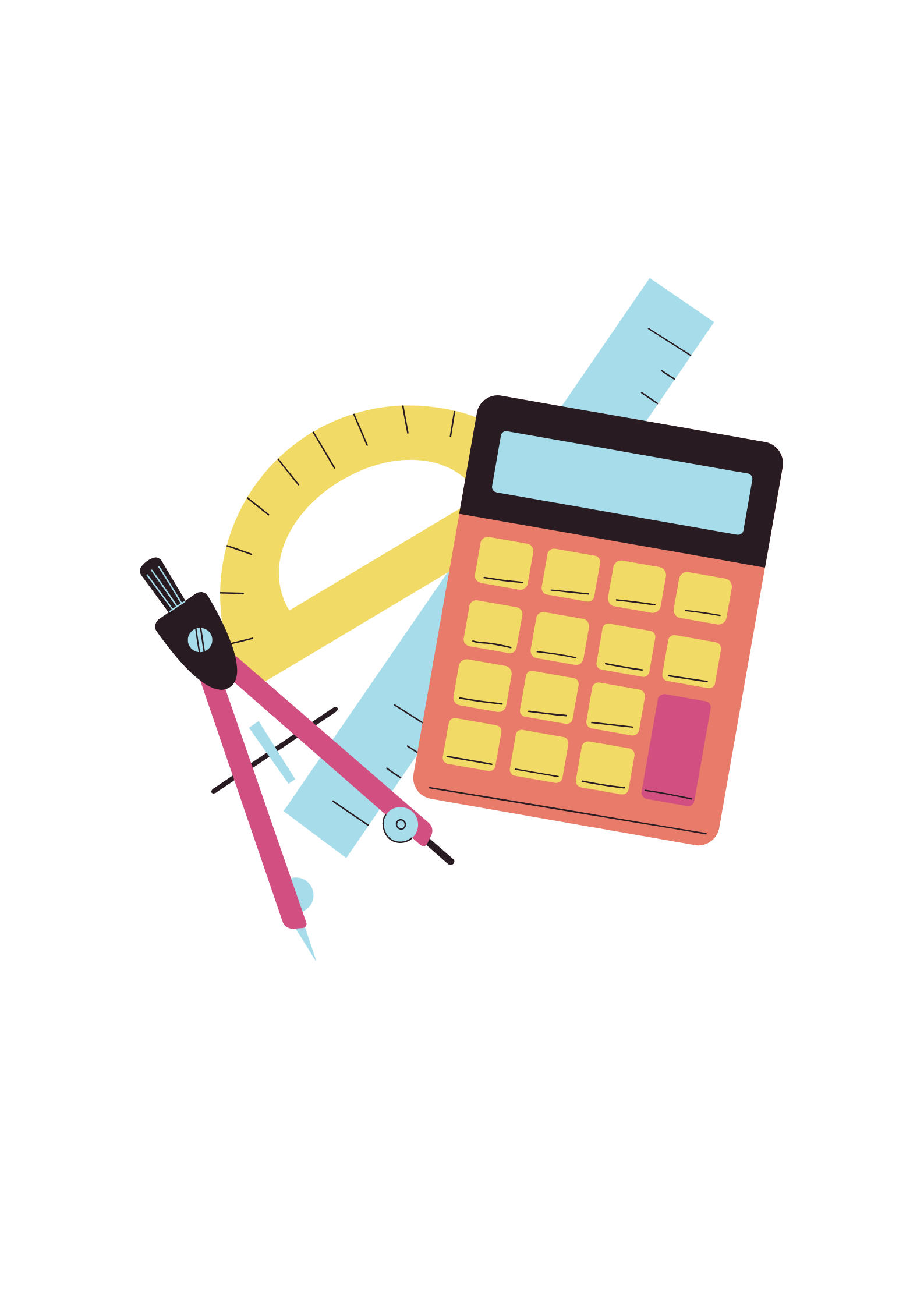 ٧-١
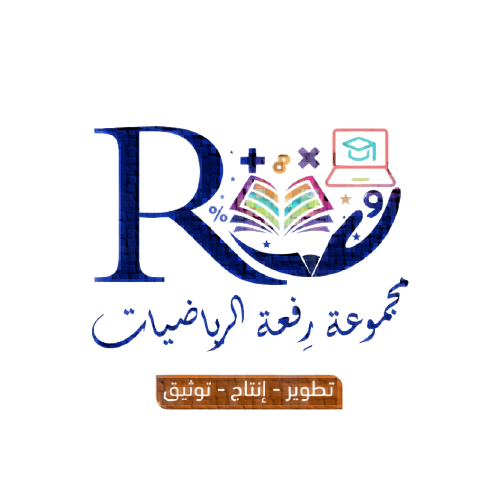 العلاقات بين الزوايا
55
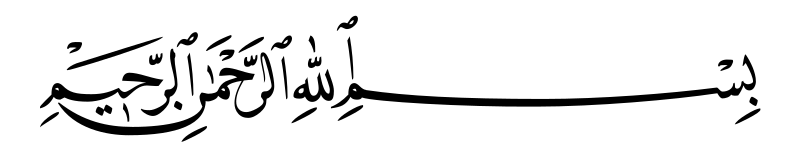 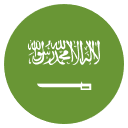 التاريخ   /    /  ١٤٤هـ
رقم الصفحة :
٧-١
العلاقات بين الزوايا
المفردات
الزوايا
الدرجة
الزوايا
الراس 
الزوايا المتطابقة 
الزاوية القائمة
الزاوية الحاده
الزاوية المنفرجة
الزاوية المستقيمة
الزوايا المتقابلة بالراس
الزوايا المتجاورة
فكرة الدرس
أصنف الزوايا واتعرف على الزوايا المتقابلة بالرأس والزوايا المتجاورة
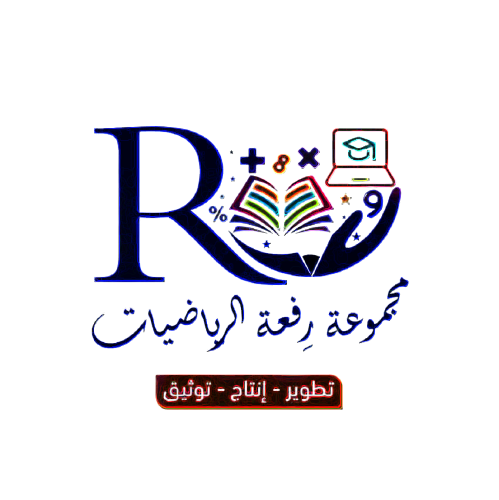 56
جدول الضرب
57
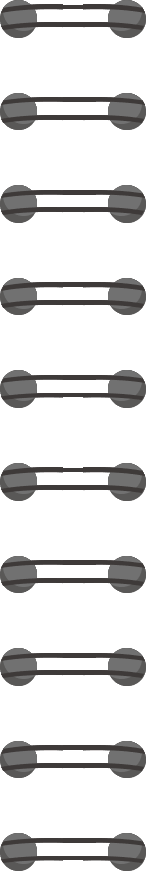 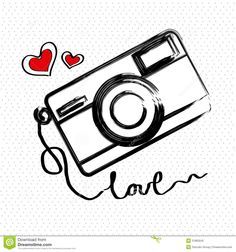 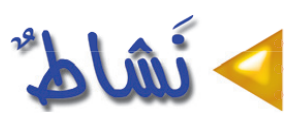 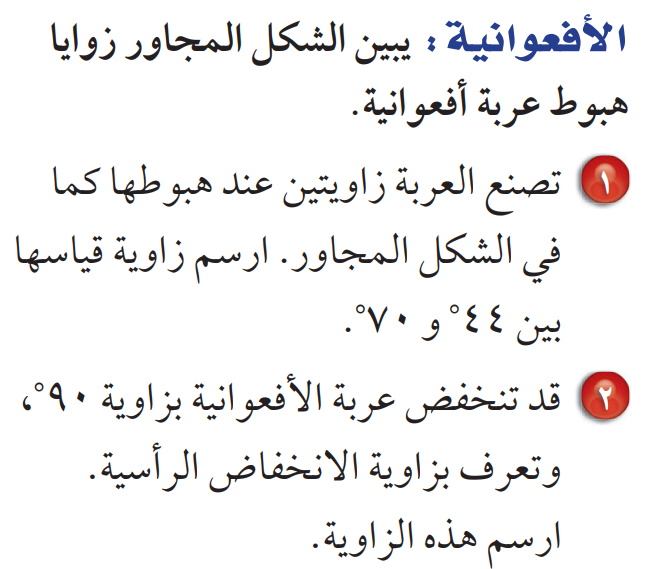 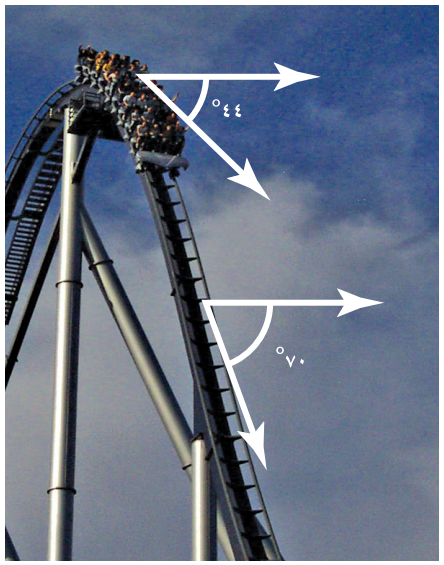 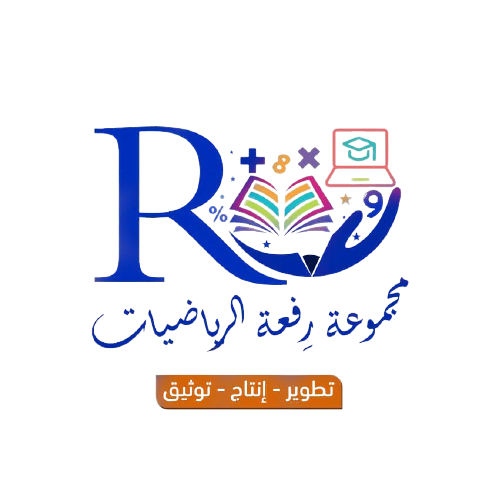 58
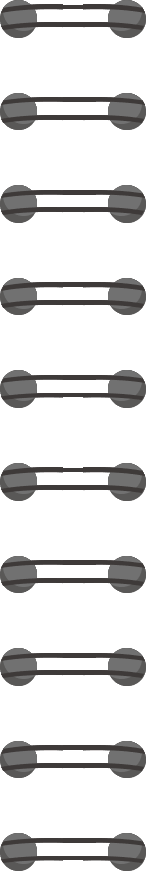 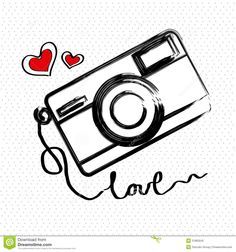 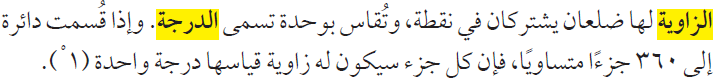 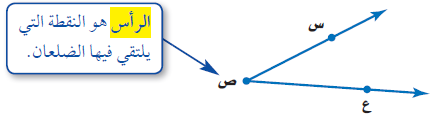 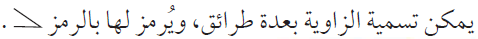 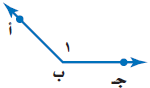 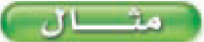 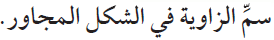 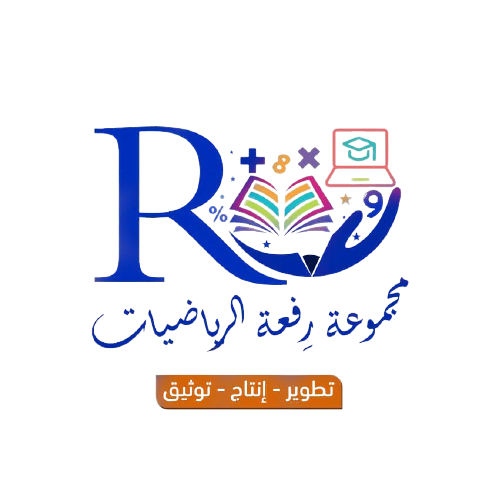 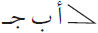 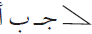 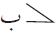 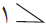 59
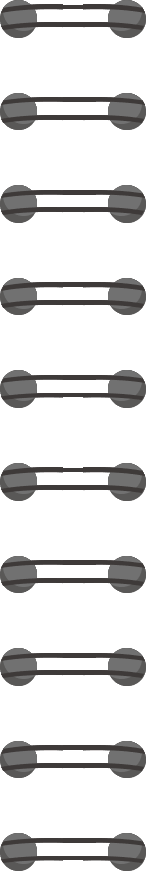 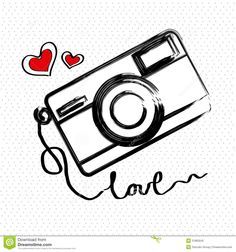 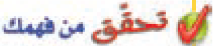 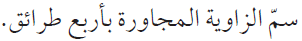 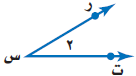 ر س ت
ت س ر
س
2
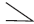 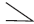 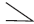 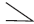 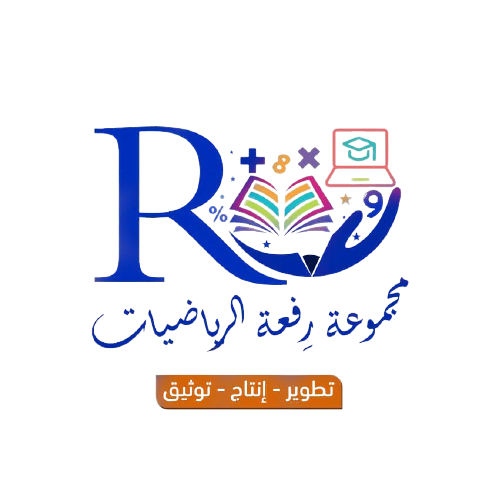 60
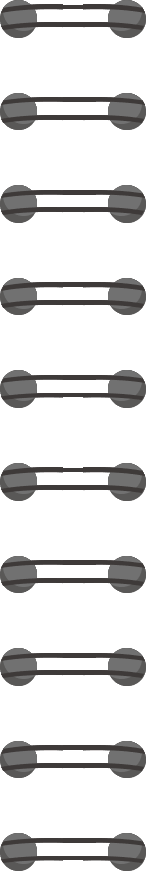 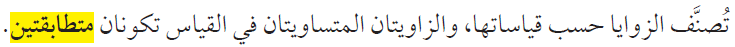 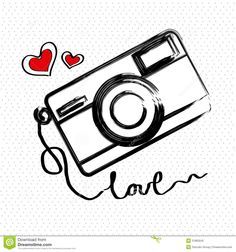 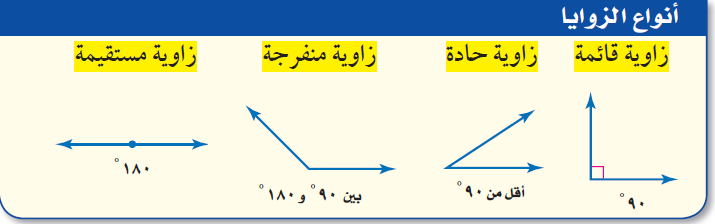 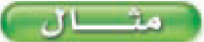 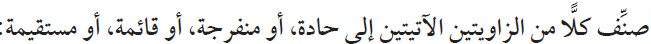 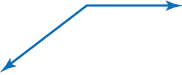 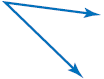 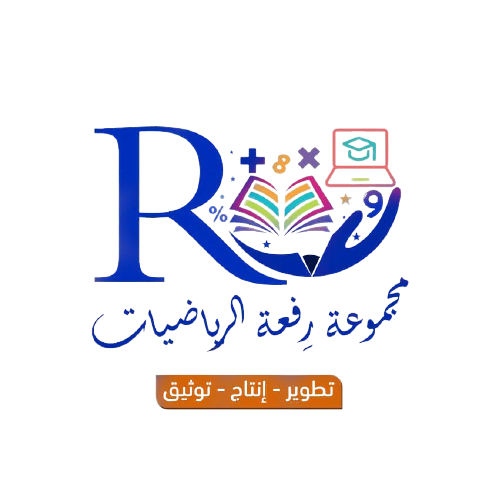 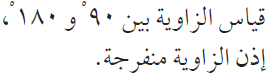 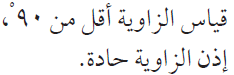 61
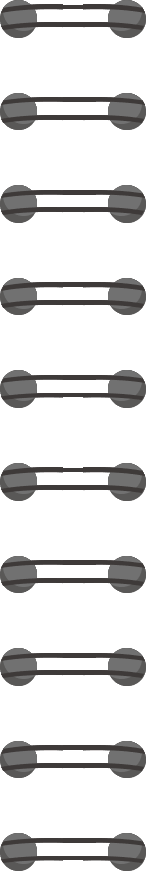 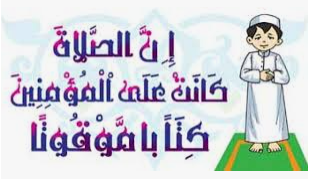 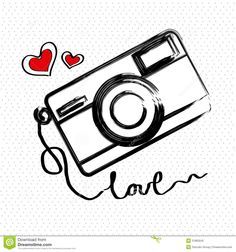 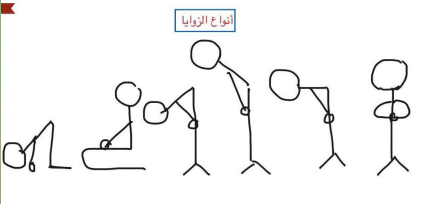 زاوية حادة
زاوية قائمة
زاوية حادة
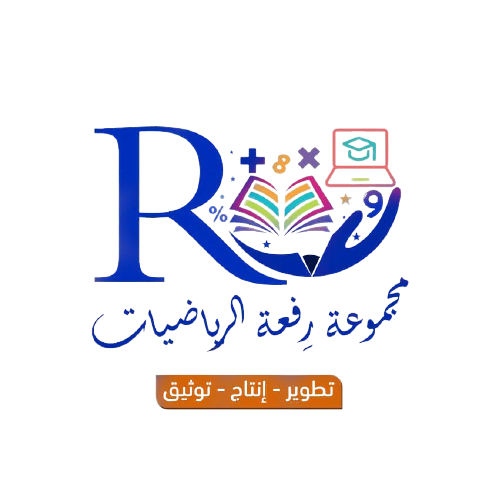 زاوية منفرجة
زاوية قائمة
زاوية مستقيمة
62
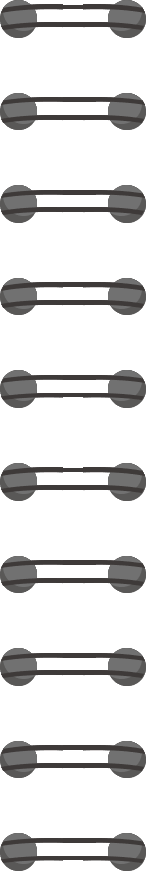 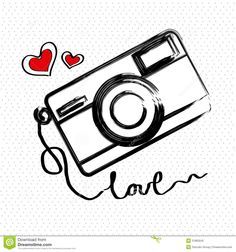 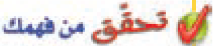 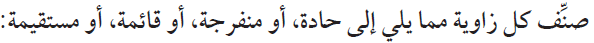 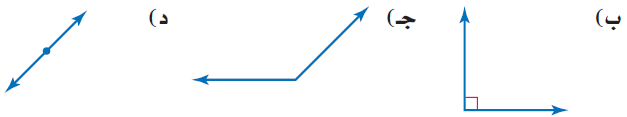 منفرجة
مستقيمة
قائمة
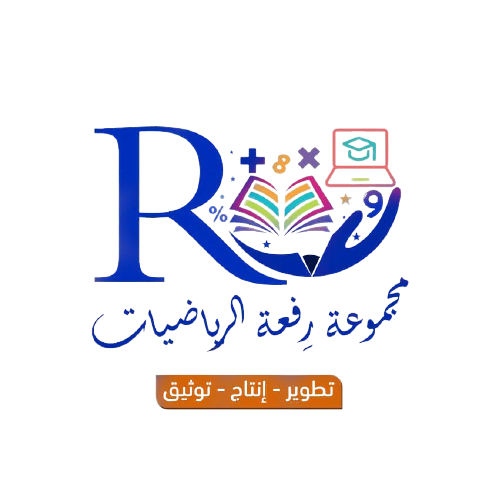 63
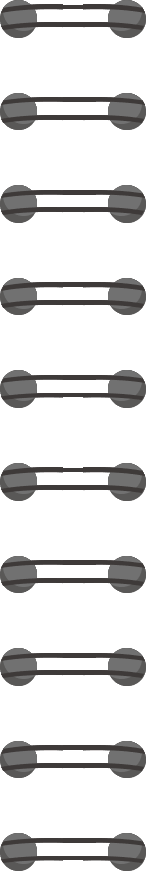 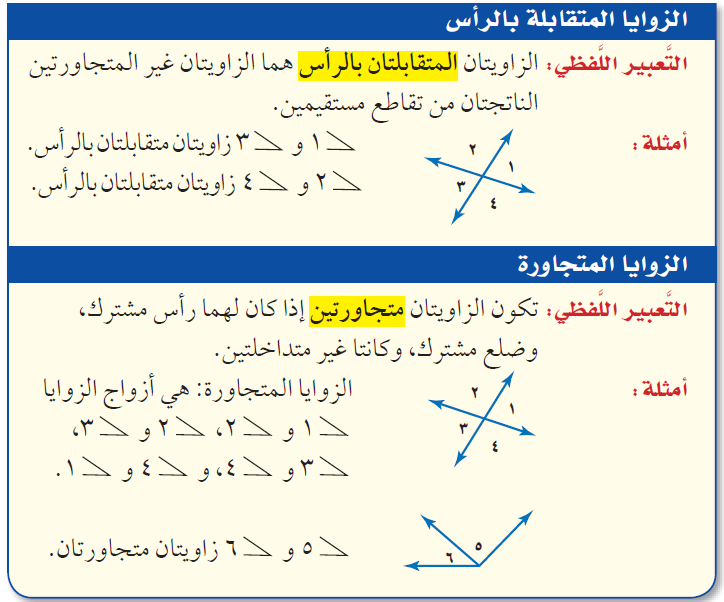 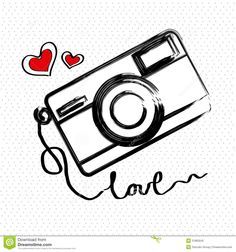 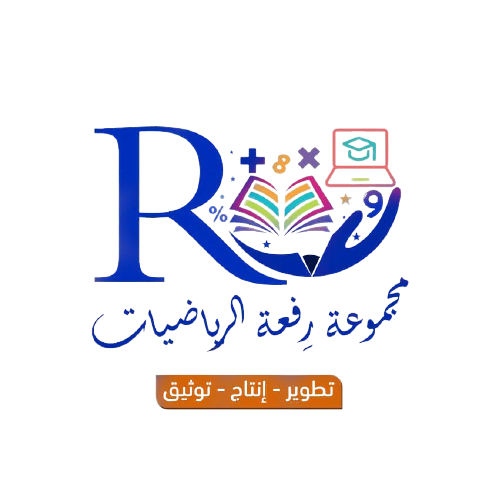 64
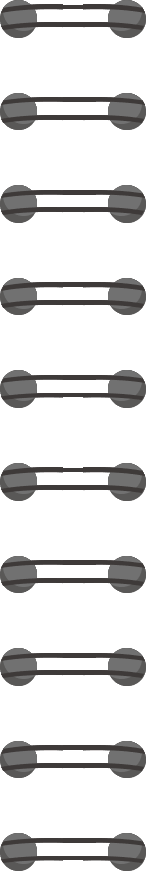 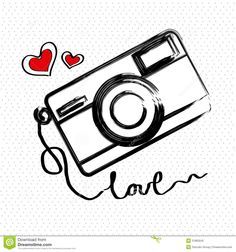 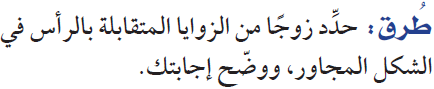 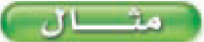 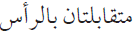 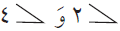 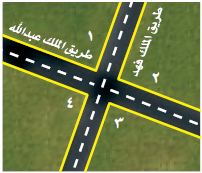 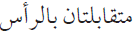 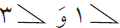 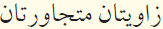 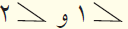 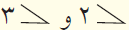 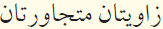 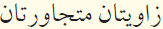 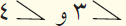 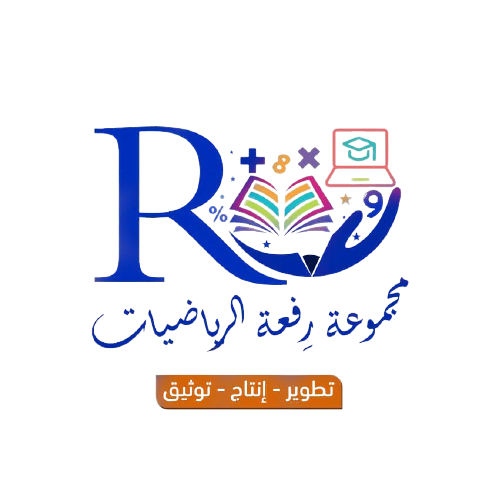 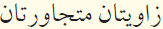 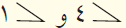 65
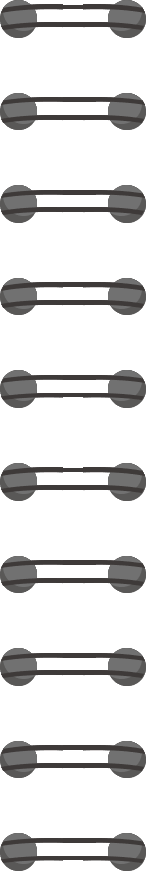 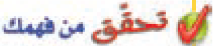 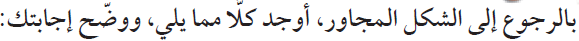 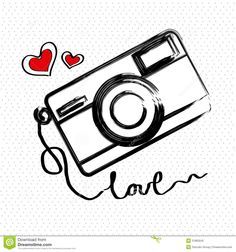 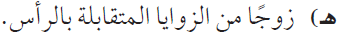 متقابلتان بالرأس
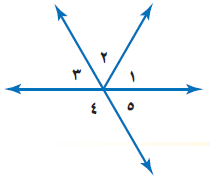 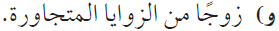 ٣  و
١  و
٢  و
٣  و
٤  و
٥  و
٥
٢
٣
٤
٥
١
متجاورتان
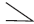 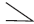 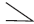 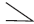 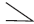 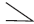 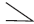 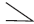 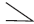 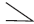 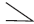 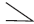 متجاورتان
متجاورتان
متجاورتان
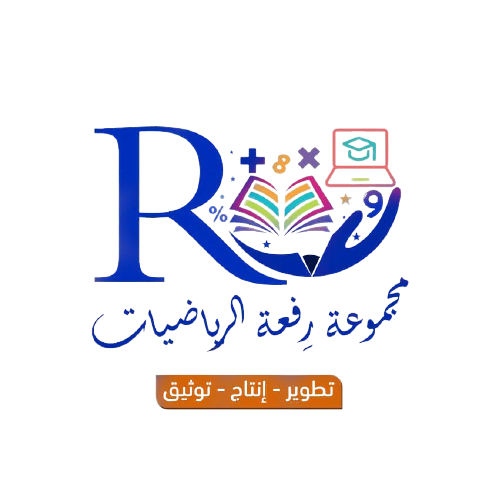 متجاورتان
66
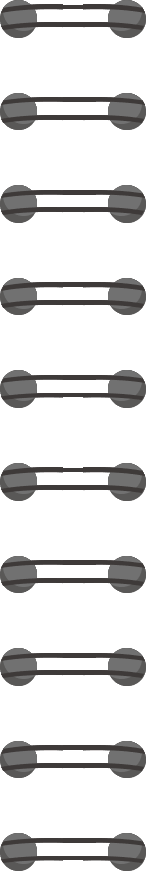 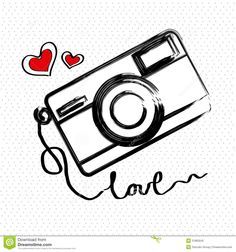 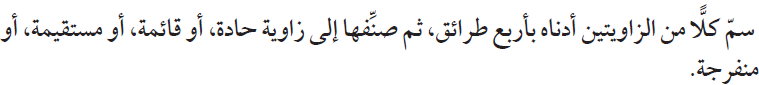 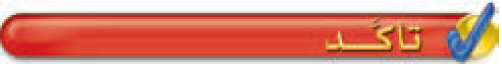 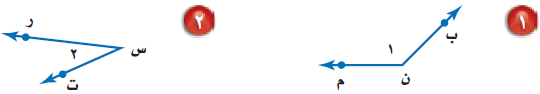 ب ن م
ر س ت
م ن ب
ن
١
ت س ر
س
٢
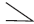 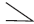 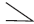 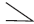 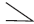 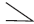 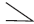 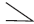 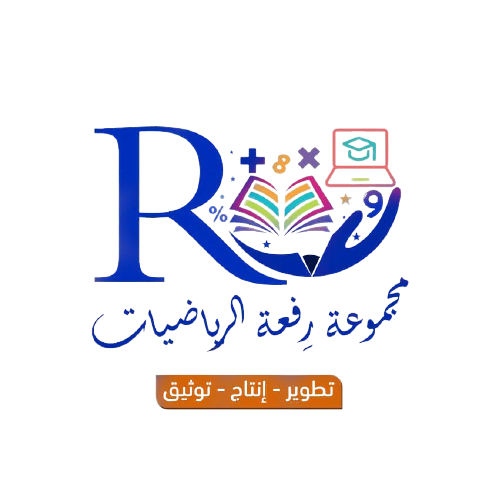 منفرجة
حادة
67
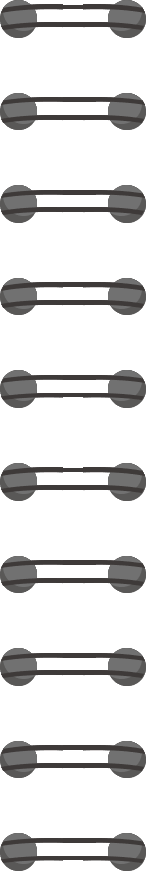 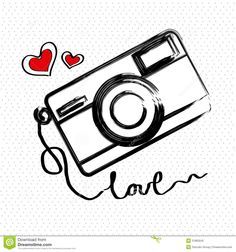 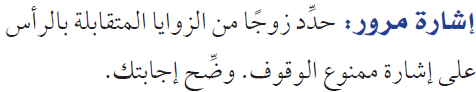 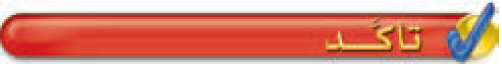 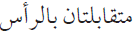 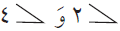 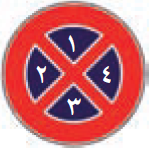 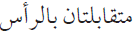 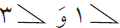 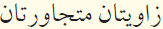 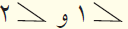 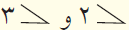 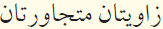 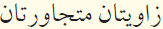 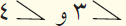 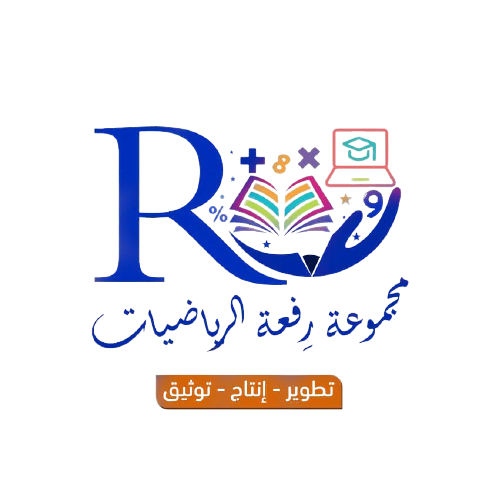 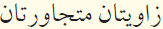 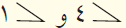 68
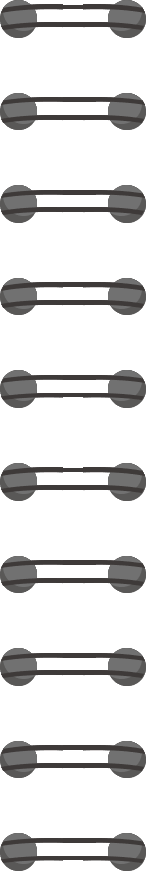 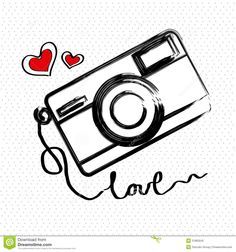 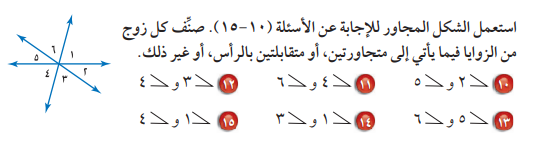 زاويتان متجاورتان
غير ذلك
زاويتان متقابلتان بالراس
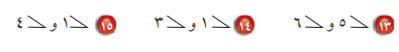 زاويتان متقابلتان بالراس
زاويتان متجاورتان
غير ذلك
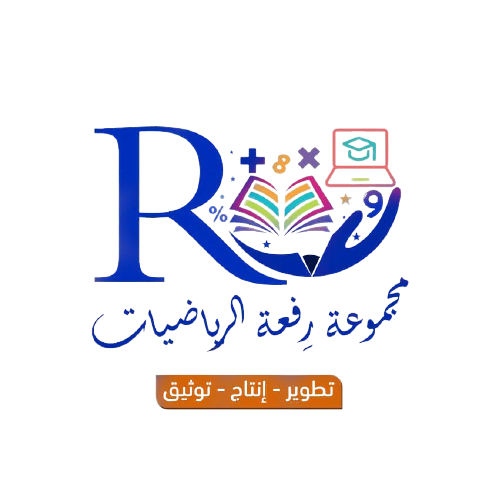 69
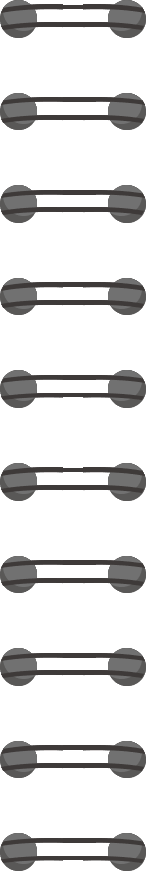 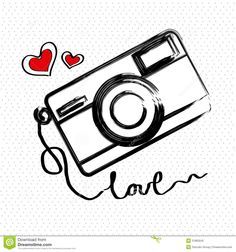 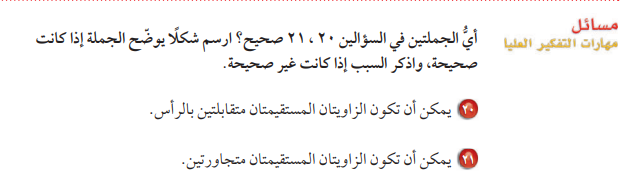 خطـأ لأنها لم تنتج عن تقاطع مستقيمين
صح
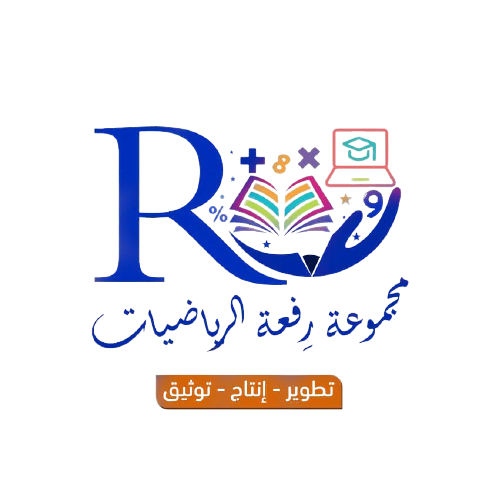 70
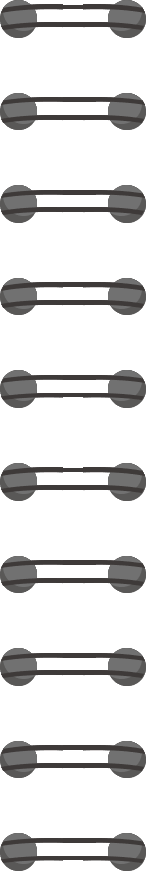 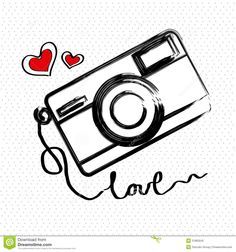 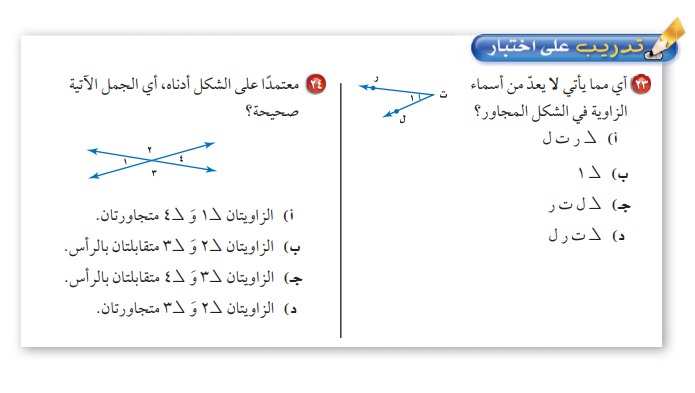 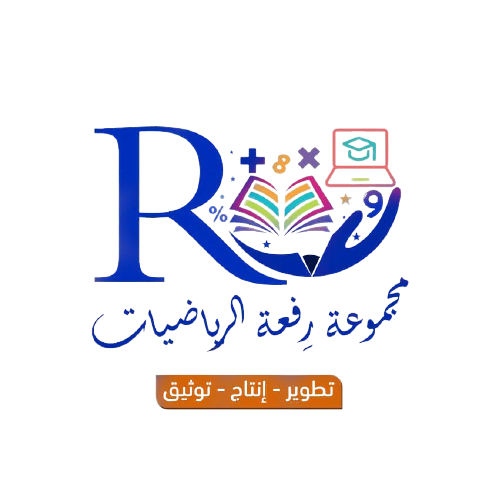 71
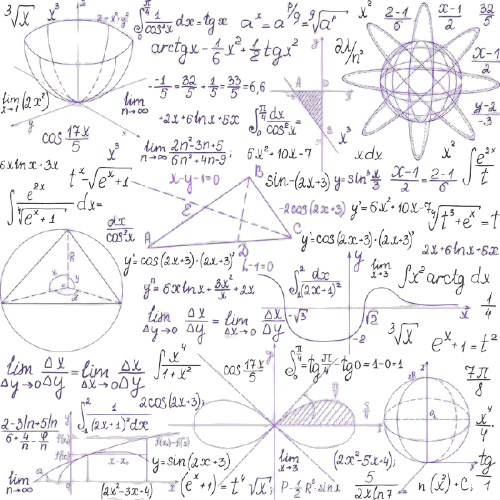 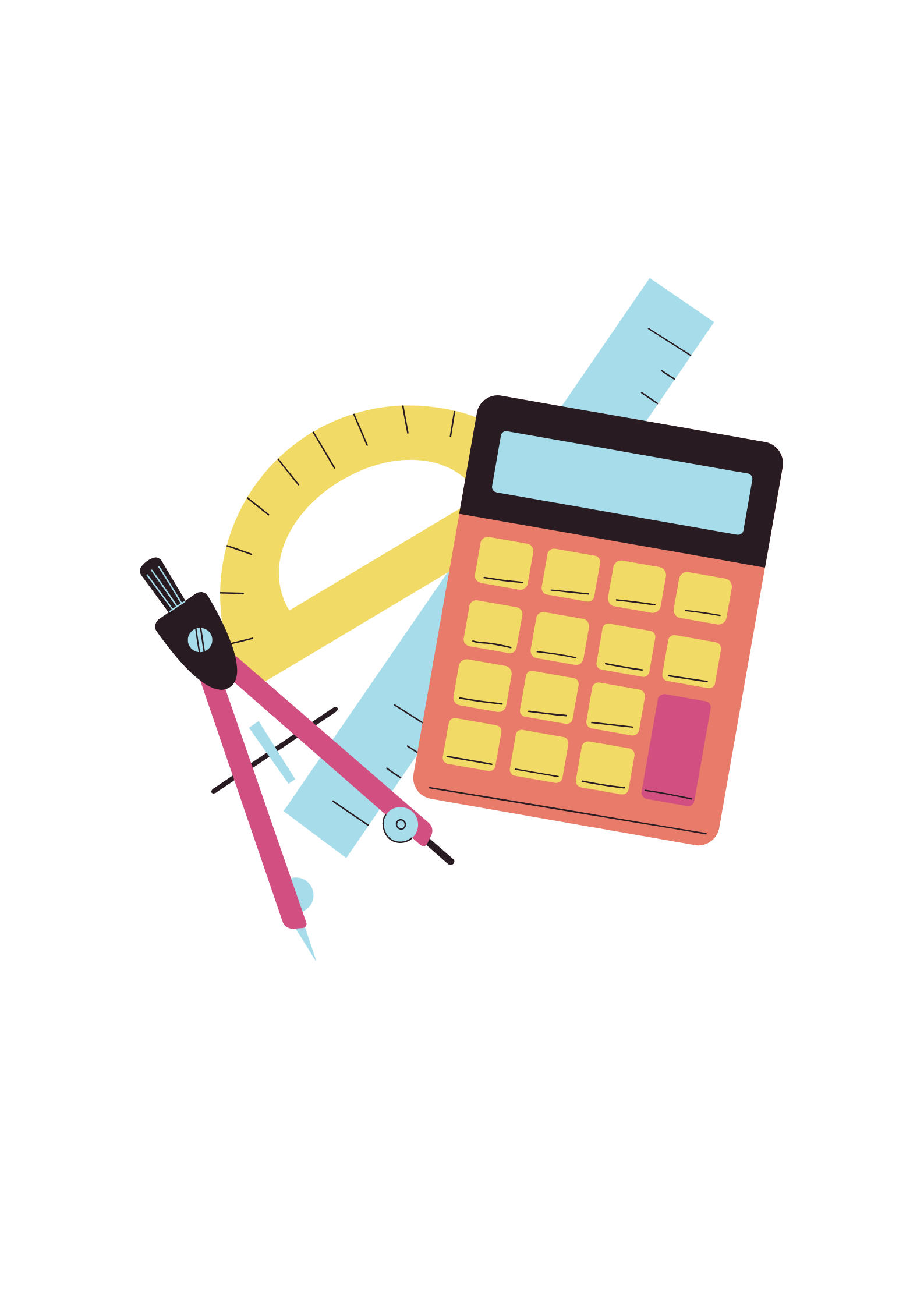 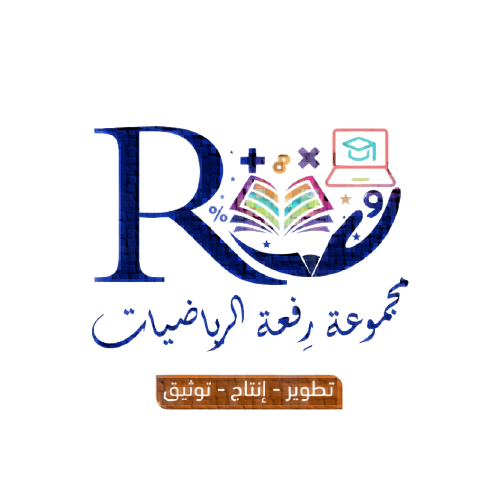 72